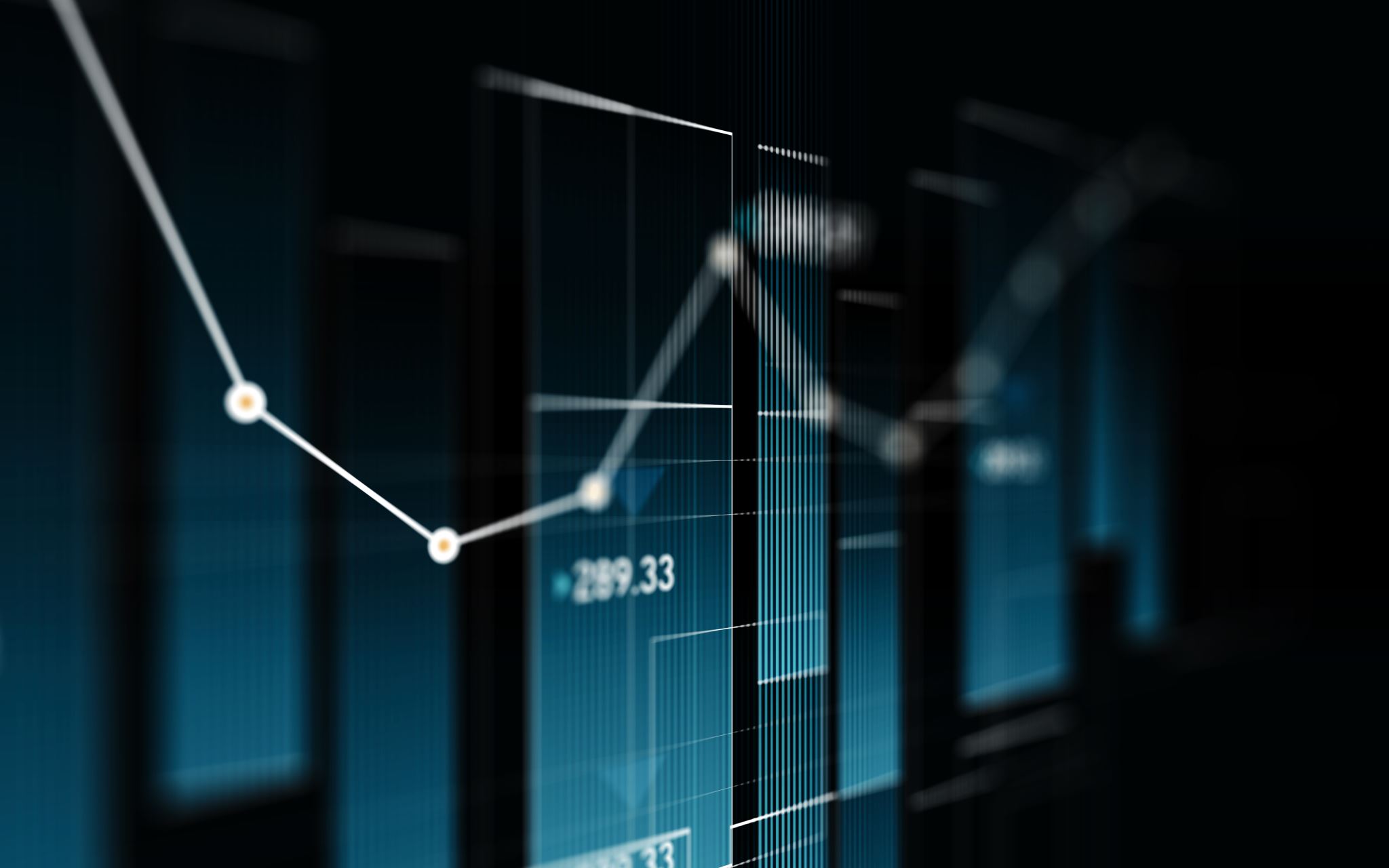 ANÁLISIS DEL ESTUDIO DE MERCADO DEL PROYECTO: “ESTUDIO DE PREFACTIBILIDAD PARA LA CREACIÓN DE UNA MICROEMPRESA DE INNOVACIÓN E INVESTIGACIÓN PARA EL DESARROLLO DE PRODUCTOS SUSTENTABLES EN SAN CARLOS, ALAJUELA: 2020-2025”
CANDY JIMENEZ MONTOYA 
KATTIA JIMENEZ PORRAS
LAURA RODRÍGUEZ RODRÍGUEZ
MARLIN RENDEROS ALFARO
ROBERTO JOSUÉ MELÉNDEZ BRENES
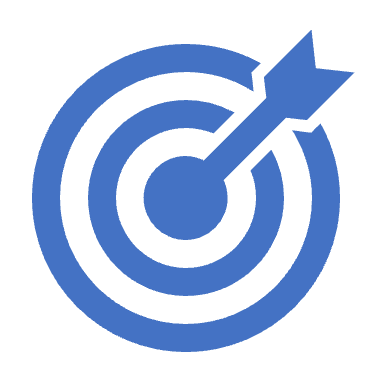 1. Conceptualización del mercado
Conceptualización del Mercado
Creación de PYMES en Costa Rica.

Caracterización económica del país (2018).

Análisis de indicadores macroeconómicos.

Aporte crítico.
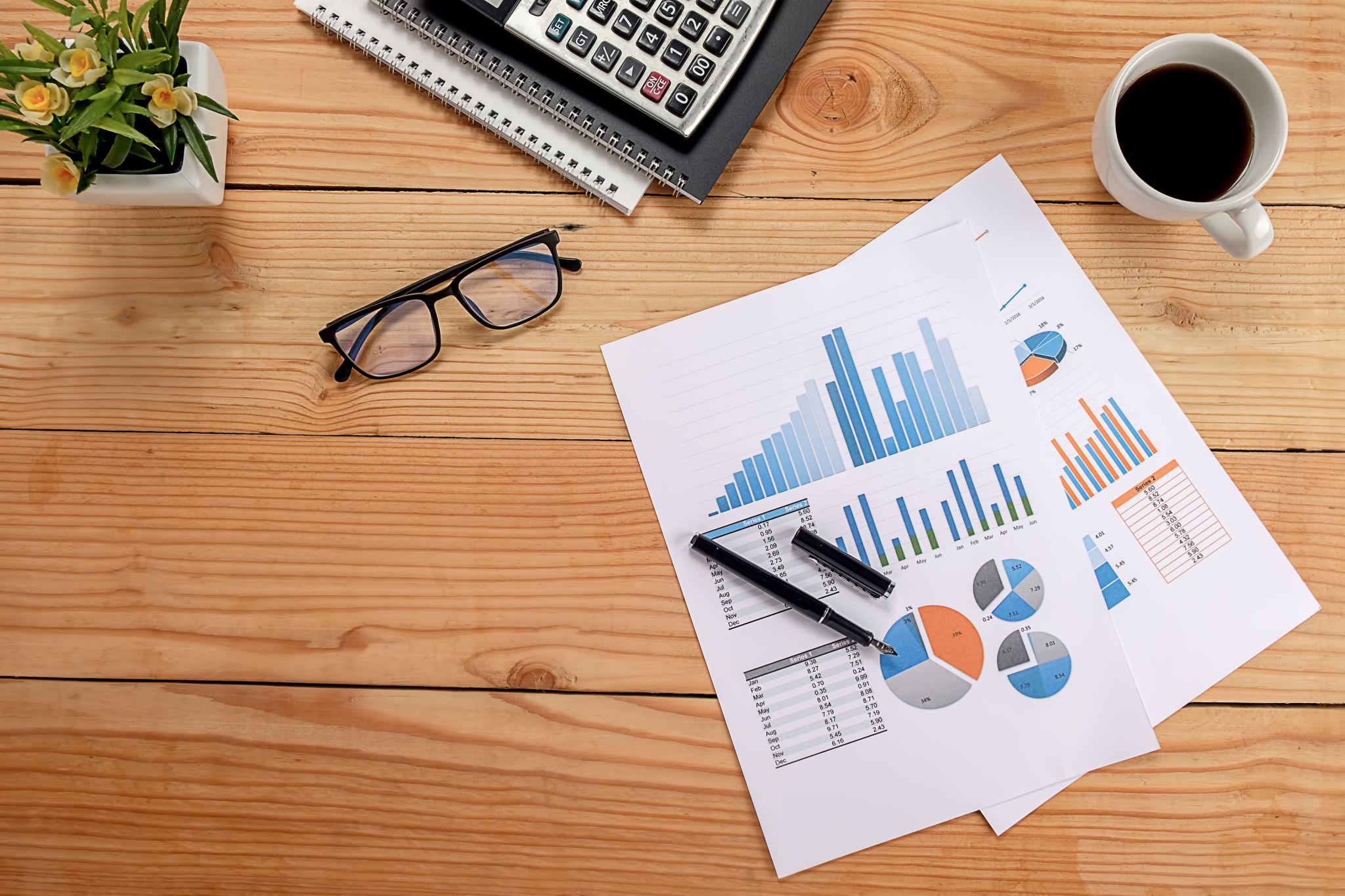 2. Análisis de la demanda y la oferta
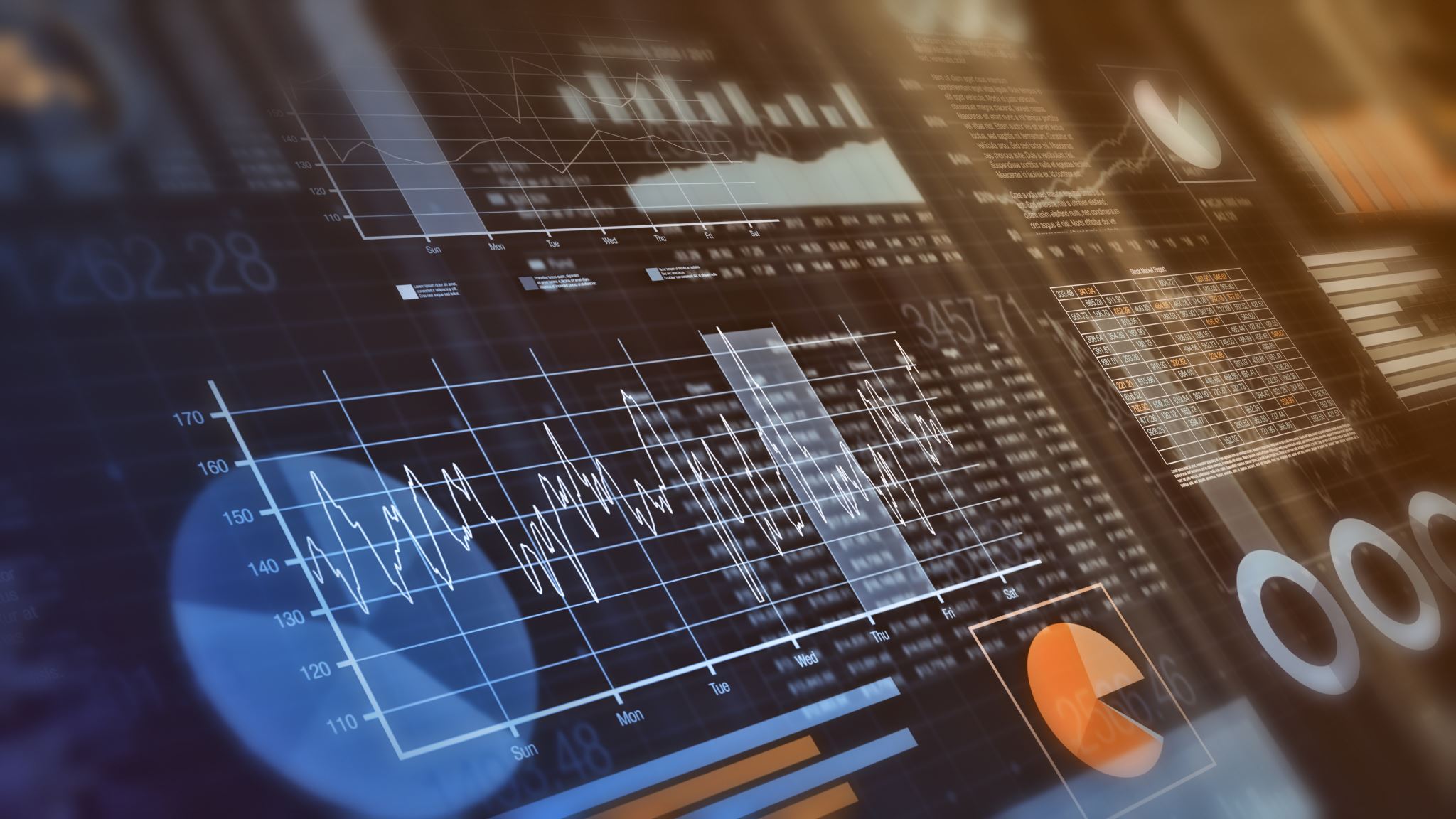 Análisis de la demanda y la oferta
Base conceptual previa.

¿Cómo se realizó la estimación de la oferta y  la demanda? Explique utilizaron datos históricos, situación actual, alguna proyección, tasa de crecimiento, u otra técnica o  herramienta.

Análisis de la demanda.

Análisis de la oferta.
3. BALANCE DE LA OFERTA O DEMANDA
Balance de la oferta o demanda
Díaz, citada por Rosales (2008) "Una vez proyectada la demanda y la oferta del bien o servicio, su balance o comparación permitirá estimar la demanda potencial o insatisfecha para el proyecto" (p. 66)
Aspectos considerados:
Totalidad de hogares del país.

Se agrupo los tres productos de la siguiente manera: ---Dos equipos que utilizan la misma materia prima (el tambor de compost y el 63 biodigestor) y el otro emplea la energía solar para su operación (colector solar).
Aspectos considerados:
Se realizó el análisis en dos escenarios, que analizaron distintas variables, tales como: características de los hogares, ingresos de los hogares, capacidad de ahorro, costos de los productos en el mercado, condiciones macroeconómicas del país, con el fin de realizar proyecciones por un período de cinco años (2020-2025).
Conclusión final: 

Considera los datos del escenario 1.

 “Se estima que el mercado no está cerca de la saturación. A pesar de que un posible escenario sea la saturación del mercado de los calentadores de agua solares, los costos de venta de los equipos elaborados por la PYME van a ser inferiores a los costos de mercado, así que la deseabilidad de los productos va a ser alta.” (p.6)
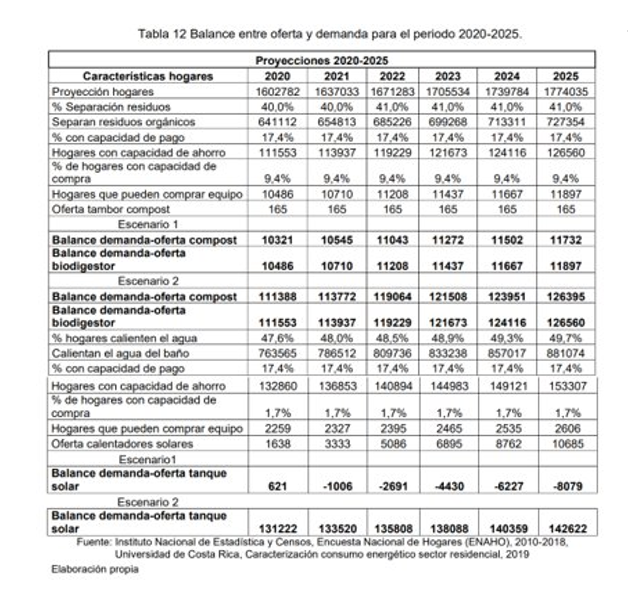 Elaborado por:  Gómez, J. (2019). Estudio de prefactibilidad para la creación de una Microempresa de innovación e investigación para el desarrollo de productos sustentables en San Carlos, Alajuela: 2020-2025
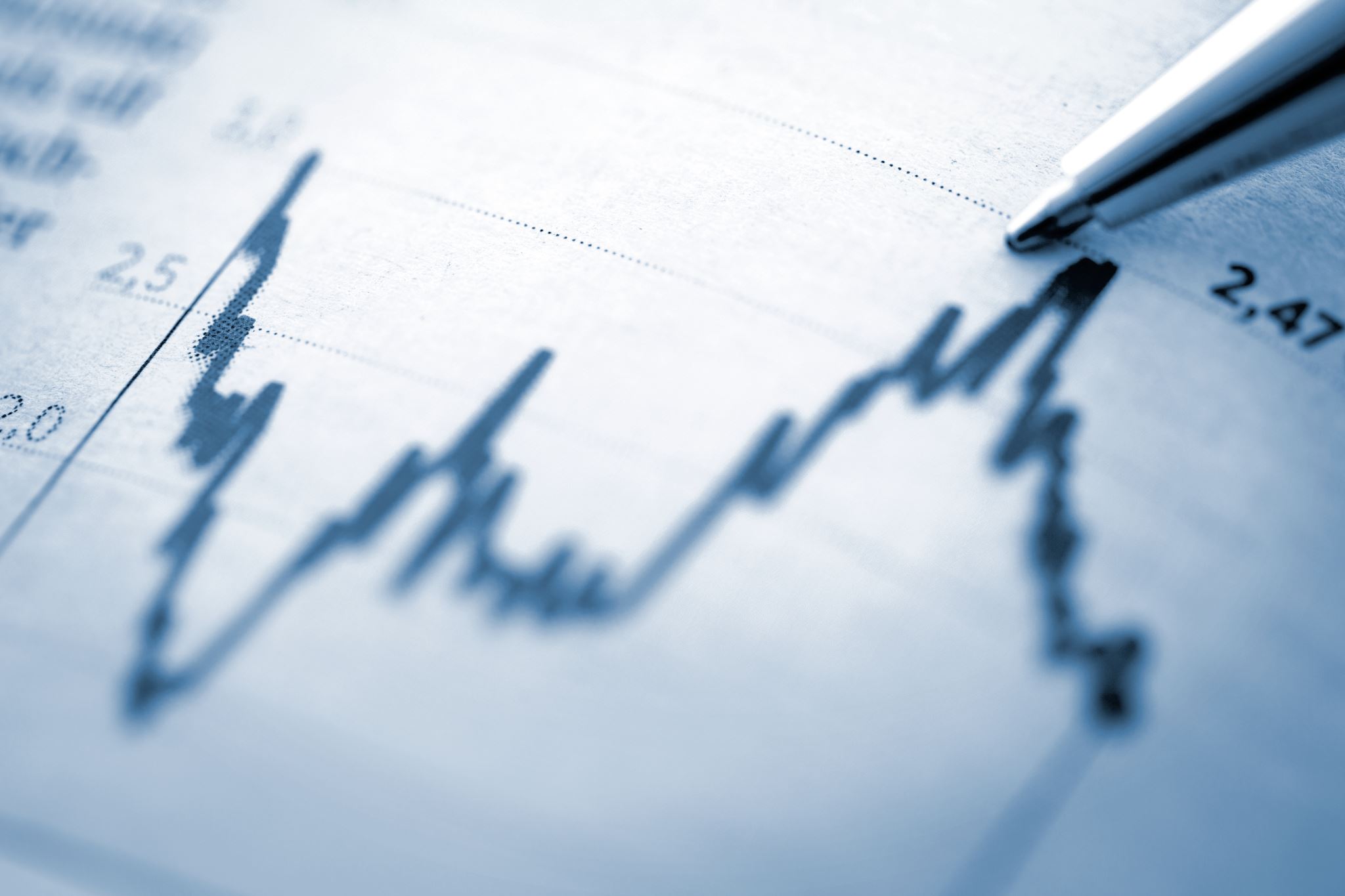 4. Precios o tarifas
Precios o tarifas
“El precio es el regulador entre la oferta y la demanda, salvo cuando existe protección (aranceles, impuestos). El estudio de precios tiene gran importancia e incidencia en el estudio de mercado, ya que de la fijación del precio y de sus posibles variaciones dependerá el éxito del producto o servicio a ofrecer” (Cordoba, M. 2011. p. 77).
Precios
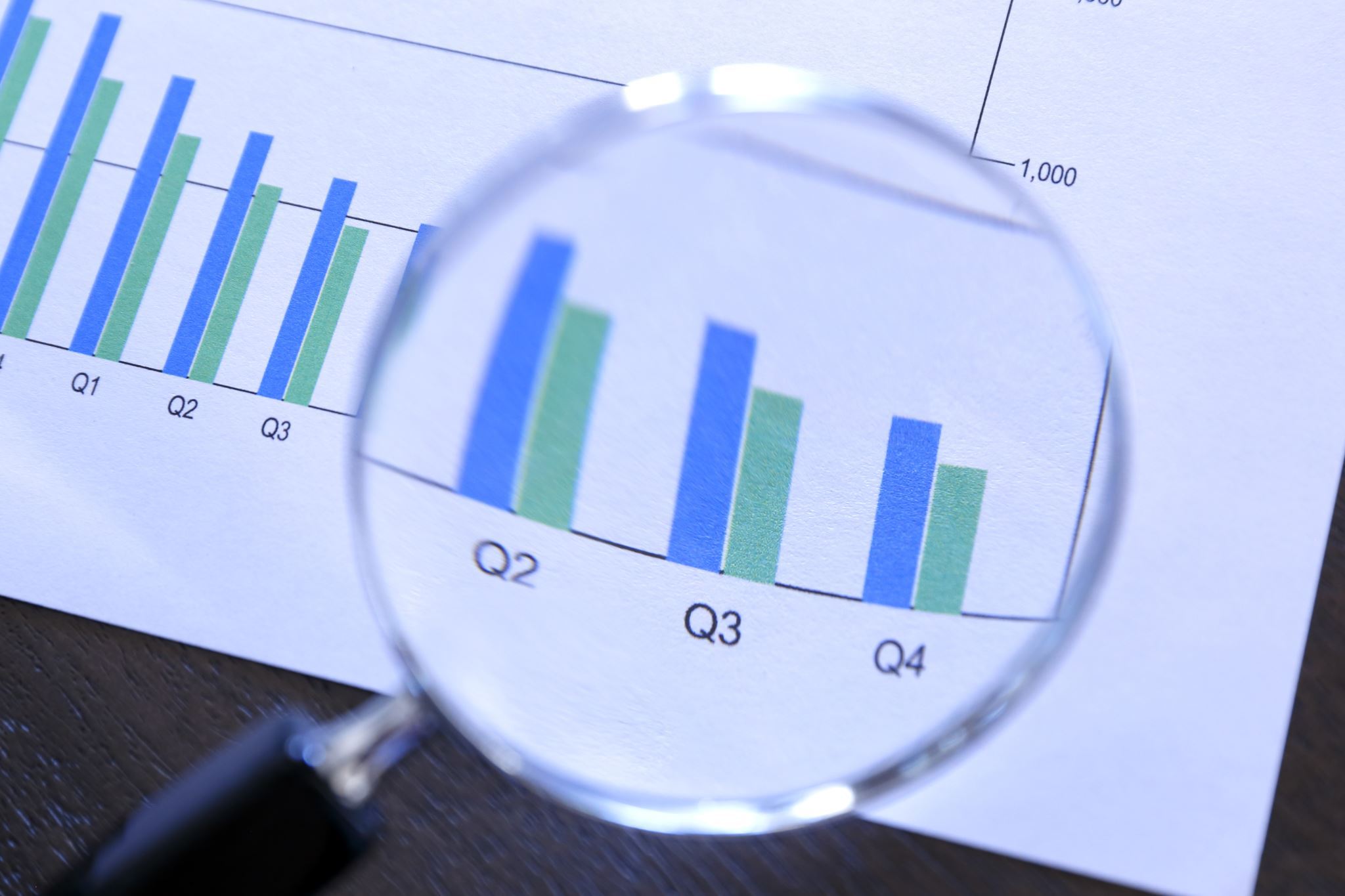 Estrategia de comercialización y divulgación
“La distribución está determinada por la capacidad financiera del proyecto, ubicación del consumidor o usuario, tipo de producto y factores diversos (legislación, convenios, tradiciones). En la distribución del producto se tiene en cuenta: posición en el mercado, área de influencia, regionalización, variedad de oferta, sistemas de ventas y comportamientos” (Córdoba, M. 2011.p.79).
Comercilización del producto y plan de ventas
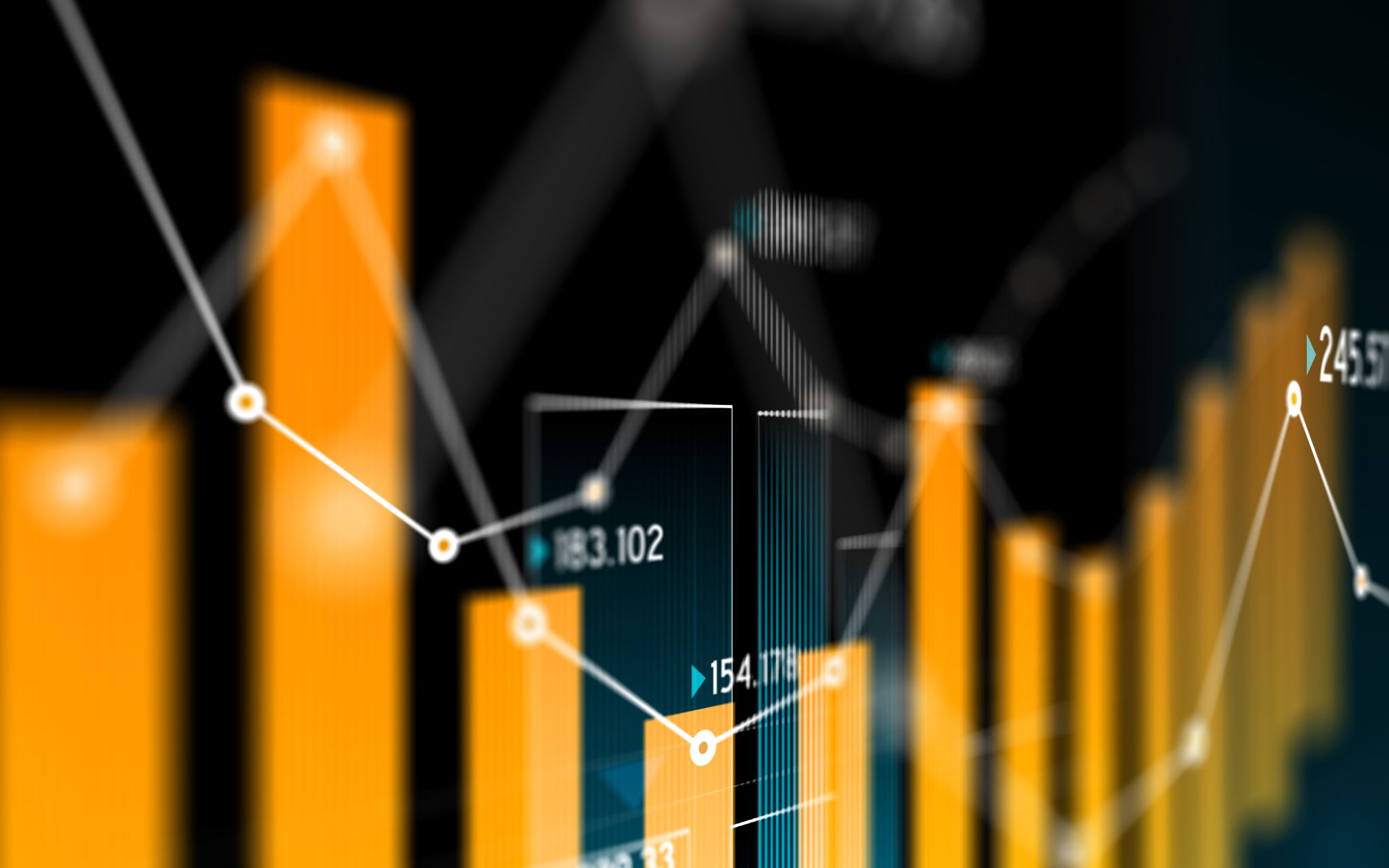 5. Fuentes de información
Fuentes de información
6. Lecciones aprendidas
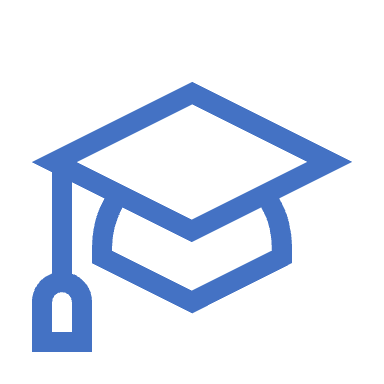 Lecciones aprendidas